Luyện từ và câu 4
KHỞI ĐỘNG
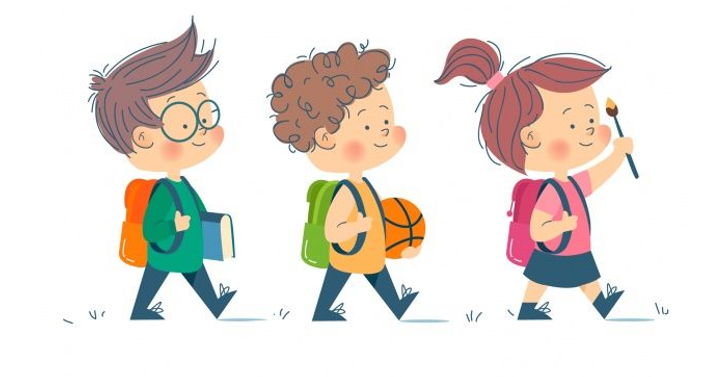 1. Câu kể được dùng để làm gì?
2. Nêu ví dụ về câu kể.
Thứ tư ngày 5 tháng 1 năm 2022
Luyện từ và câu
Câu kể Ai làm gì? (166)
Yêu cầu cần đạt
Hiểu được cấu tạo cơ bản của câu kể Ai làm gì?
1
Sử dụng linh hoạt, sáng tạo câu kể Ai làm gì? khi nói hoặc viết văn.
Tìm được bộ phận chủ ngữ và vị ngữ trong câu kể Ai làm gì?
2
3
HÌNH THÀNH 
KIẾN THỨC MỚI
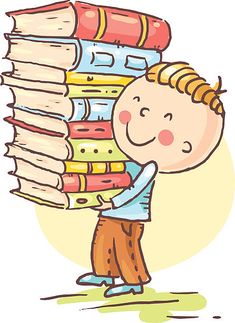 I - Nhận xét:
1. Đọc đoạn văn sau:
        Trên nương, mỗi người một việc. Người lớn đánh trâu ra cày. Các cụ già nhặt cỏ, đốt lá. Mấy chú bé bắc bếp thổi cơm. Các bà mẹ tra ngô. Các em bé ngủ khì trên lưng mẹ. Lũ chó sủa om cả rừng.
                                   					Theo Tô Hoài
2. Tìm trong mỗi câu trên các từ ngữ:
 Chỉ hoạt động:                               M: đánh trâu ra cày
 Chỉ người hoặc vật hoạt động:     M: người lớn
1. Đọc đoạn văn sau:
        Trên nương, mỗi người một việc. Người lớn đánh trâu ra cày. Các cụ già nhặt cỏ, đốt lá. Mấy chú bé bắc bếp thổi cơm. Các bà mẹ tra ngô. Các em bé ngủ khì trên lưng mẹ. Lũ chó sủa om cả rừng.
                                   					         Theo Tô Hoài
đánh trâu ra cày
người lớn
nhặt cỏ, đốt lá
các cụ già
mấy chú bé
bắc bếp thổi cơm
các bà mẹ
tra ngô
ngủ khì trên lưng mẹ
các em bé
sủa om cả rừng
lũ chó
Các bà mẹ  tra ngô.
Người lớn  đánh trâu ra cày.
VN
làm gì ?
CN
Ai ?
VN
làm gì ?
CN
Ai ?
Các em bé  ngủ khì trên lưng mẹ.
Các cụ già  nhặt cỏ, đốt lá.
CN
Ai ?
VN
VN
CN
Ai ?
làm gì ?
làm gì ?
Mấy chú bé  bắc bếp thổi cơm.
Lũ chó  sủa om cả rừng.
làm gì ?
VN
CN
Ai ?
CN
làm gì ?
Con gì?
VN
Người lớn đánh trâu ra cày.
Người lớn làm gì?
Ai đánh trâu ra cày?
Các cụ già nhặt cỏ, đốt lá.
Các cụ già làm gì?
Ai nhặt cỏ, đốt lá?
Mấy chú bé bắc bếp thổi cơm.
Ai bắc bếp thổi cơm?
Mấy chú bé làm gì?
Các bà mẹ tra ngô.
Các bà mẹ làm gì?
Ai tra ngô?
Ai ngủ khì trên 
lưng mẹ?
Các em bé làm gì?
Các em bé ngủ khì trên lưng mẹ.
Con gì sủa om cả rừng?
Lũ chó sủa om cả rừng.
Lũ chó làm gì?
II. Ghi nhớ
Câu kể Ai làm gì ? thường gồm hai bộ phận:
   - Bộ phận thứ nhất là chủ ngữ trả lời cho câu hỏi: Ai (con gì, cái gì) ?
   - Bộ phận thứ hai là vị ngữ trả lời cho câu hỏi : Làm gì ?
LUYỆN TẬP THỰC HÀNH
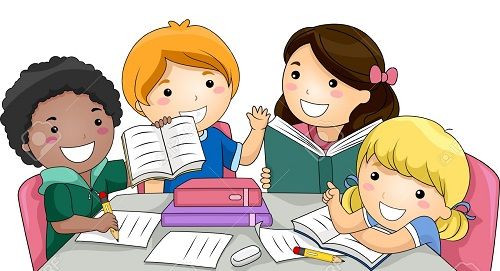 Bài 1. Tìm những câu kể Ai làm gì ? trong đoạn văn sau:      
	Cuộc sống quê tôi gắn bó với cây cọ. Cha tôi làm cho tôi chiếc chổi cọ để quét nhà, quét sân. Mẹ đựng hạt giống đầy móm lá cọ, treo lên gác bếp để gieo cấy mùa sau. Chị tôi đan nón lá cọ, lại biết đan cả mành cọ và làn cọ xuất khẩu.
							Theo Nguyễn Thái Vận
Bài 1. Tìm những câu kể Ai làm gì ? trong đoạn văn sau:      
	Cuộc sống quê tôi gắn bó với cây cọ. Cha tôi làm cho tôi chiếc chổi cọ để quét nhà, quét sân. Mẹ đựng hạt giống đầy móm lá cọ, treo lên gác bếp để gieo cấy mùa sau. Chị tôi đan nón lá cọ, lại biết đan cả mành cọ và làn cọ xuất khẩu.
							Theo Nguyễn Thái Vận
Nêu dấu hiệu nhận biết câu kể Ai làm gì?
Bài 1 em đã đạt được yêu cầu gì?

Hiểu được cấu tạo cơ bản của câu kể Ai làm gì?
1
Sử dụng linh hoạt, sáng tạo câu kể Ai làm gì? khi nói hoặc viết văn.
Tìm được bộ phận chủ ngữ và vị ngữ trong câu kể Ai làm gì?
2
3
Bài 2. Tìm chủ ngữ, vị ngữ trong mỗi câu vừa tìm được
Cha tôi làm cho tôi chiếc chổi cọ để quét nhà, quét sân.
Cha tôi   làm cho tôi chiếc chổi cọ để quét nhà, quét sân.
VN
CN
Mẹ đựng hạt giống đầy móm cọ, treo lên gác bếp để gieo cấy mùa sau.
Mẹ   đựng hạt giống đầy móm cọ, treo lên gác bếp để gieo cấy mùa sau.
VN
CN
Chị tôi   đan nón lá cọ, lại biết đan cả mành cọ và làn cọ xuất khẩu.
Chị tôi đan nón lá cọ, lại biết đan cả mành cọ và làn cọ xuất khẩu.
VN
CN
Nêu cách xác định chủ ngữ, vị ngữ trong câu kể.
Bài 2 em đã đạt được yêu cầu gì?
Hiểu được cấu tạo cơ bản của câu kể Ai làm gì?
1
Sử dụng linh hoạt, sáng tạo câu kể Ai làm gì? khi nói hoặc viết văn.
Tìm được bộ phận chủ ngữ và vị ngữ trong câu kể Ai làm gì?
2
3

Bài 3. Viết một đoạn văn kể về các công việc trong một buổi sáng của em. Cho biết những câu nào trong đoạn văn là câu kể Ai làm gì?
Ví dụ: 
	Hằng ngày, em thường dậy sớm. Em ra sân, vươn vai tập thể dục. Sau đó, em đánh răng, rửa mặt. Mẹ đã chuẩn bị cho em một bữa sáng thật ngon lành. Em cùng cả nhà ngồi vào bàn ăn sáng. Bố chải đầu, mặc quần áo rồi đưa em đến trường.
Bài 3 em đã đạt được yêu cầu gì?
Hiểu được cấu tạo cơ bản của câu kể Ai làm gì?
1
Sử dụng linh hoạt, sáng tạo câu kể Ai làm gì? khi nói hoặc viết văn.
Tìm được bộ phận chủ ngữ và vị ngữ trong câu kể Ai làm gì?
2
3

VẬN DỤNG
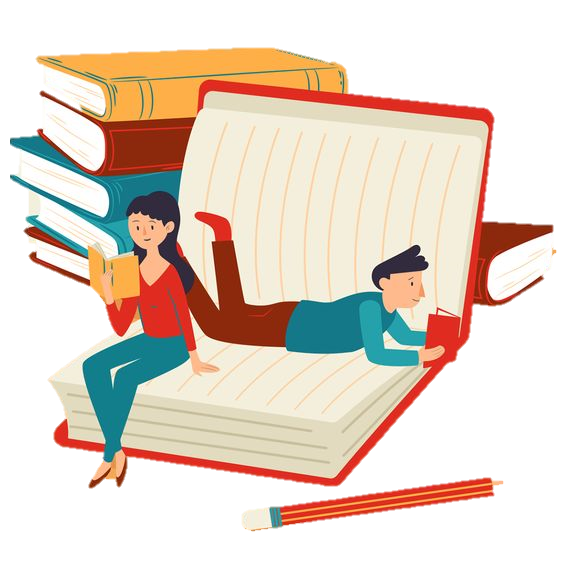 Về nhà em cần:
Ôn tập kiến thức đã học.
Chuẩn bị bài sau: Vị ngữ trong câu kể Ai làm gì?
Qua bài học hôm nay, em biết thêm kiến thức gì?
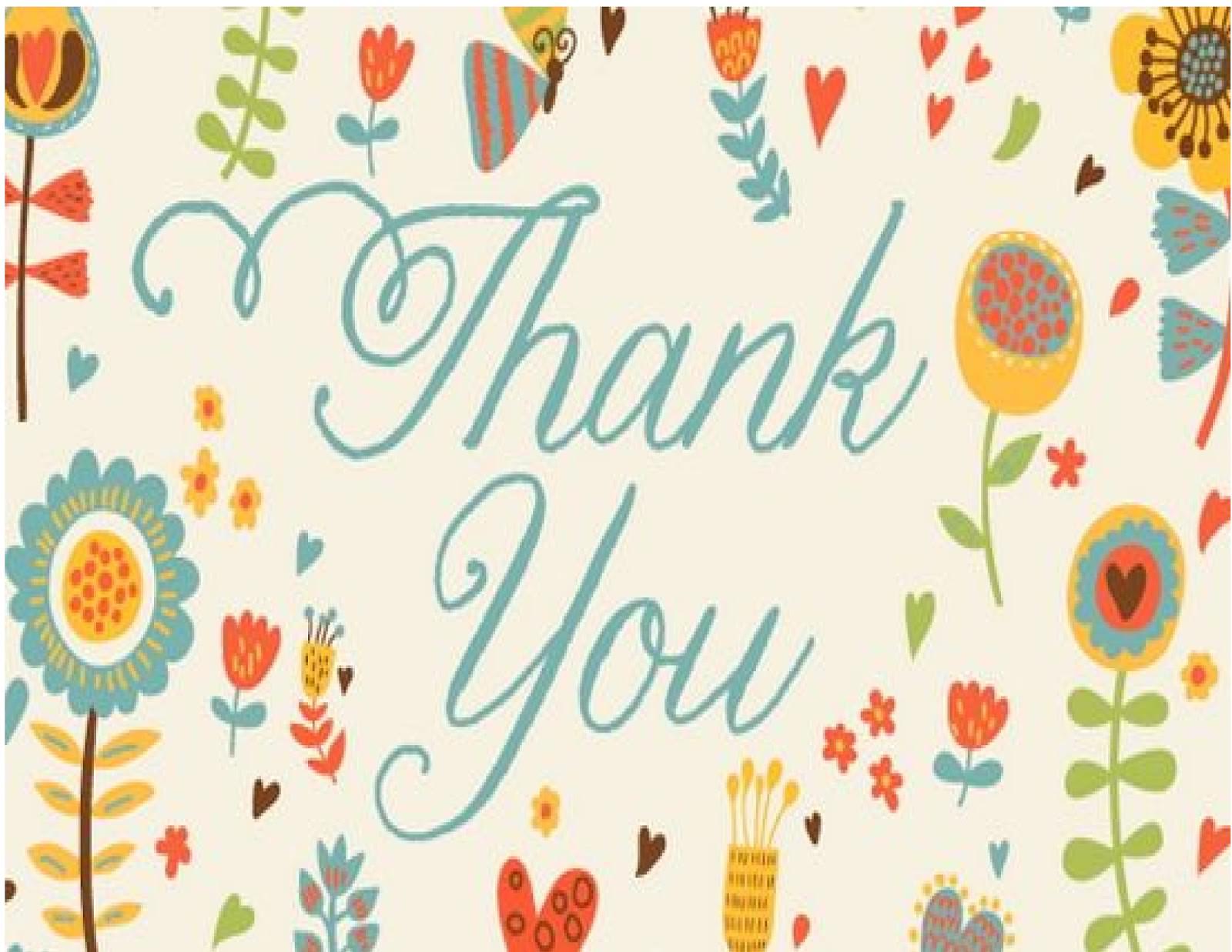